Consejo Profesional de Ciencias Económicas de la Provincia de 
La Pampa

GRAL PICO Y SANTA ROSA

16 de septiembre de 2019
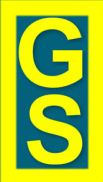 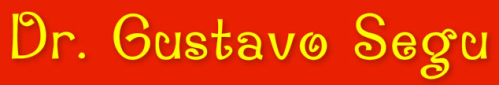 LIBRO DE SUELDOS DIGITAL

AFIP
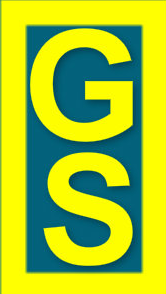 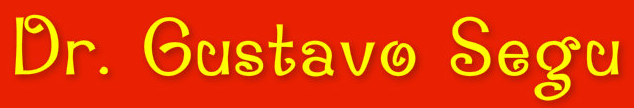 LIBRO DE SUELDOS DIGITAL
LEY DE CONTRATO DE TRABAJO
Art. 52 - Los empleadores deberán llevar un libro especial, registrado y rubricado, en las mismas condiciones que se exigen para los libros principales de comercio, en el que se consignará:
a) individualización íntegra y actualizada del empleador;
b) nombre del trabajador;
c) estado civil;
d) fecha de ingreso y egreso;
e) remuneraciones asignadas y percibidas;
f) individualización de personas que generen derecho a la percepción de asignaciones familiares;
g) demás datos que permitan una exacta evaluación de las obligaciones a su cargo;
h) los que establezca la reglamentación.
Se prohíbe:
1. Alterar los registros correspondientes a cada persona empleada.
2. Dejar blancos o espacios.
3. Hacer interlineaciones, raspaduras o enmiendas, las que deberán ser salvadas en el cuadro o espacio respectivo, con firma del trabajador a que se refiere el asiento y control de la autoridad administrativa.
4. Tachar anotaciones, suprimir fojas o alterar su foliatura o registro. Tratándose de registro de hojas móviles, su habilitación se hará por la autoridad administrativa, debiendo estar precedido cada conjunto de hojas, por una constancia extendida por dicha autoridad, de la que resulte su número y fecha de habilitación.
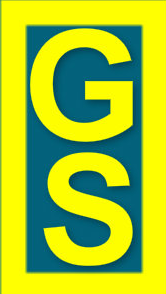 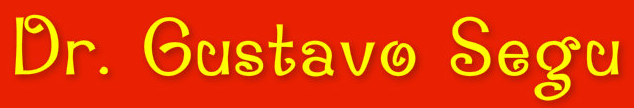 LIBRO DE SUELDOS DIGITAL
RESOLUCIÓN CONJUNTA (AFIP - MTESS) 3669-941/2014 
Contrato de trabajo. Libro de sueldos y jornales. Emisión a través de Internet

SUJETOS COMPRENDIDOS
Art. 1 - Los empleadores que confeccionen el Libro Especial previsto en el artículo 52 de la ley 20744, texto ordenado en 1976 y sus modificaciones, mediante el registro de hojas móviles a que se refiere el punto 4 del citado artículo, deberán emitir dichas hojas vía “Internet” mediante la utilización del sistema informático que desarrollará la Administración Federal de Ingresos Públicos, entidad autárquica en el ámbito del Ministerio de Economía y Finanzas Públicas, conforme a las formalidades y requisitos establecidos por la citada ley, y al cual se accederá mediante la utilización de la respectiva “Clave Fiscal”, obtenida de acuerdo con el procedimiento dispuesto por la resolución general 2239, sus modificatorias y complementarias.
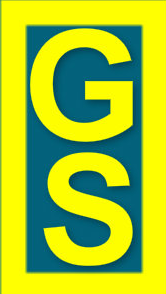 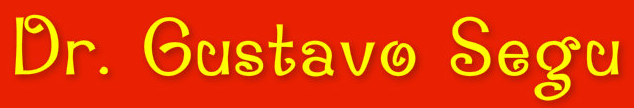 LIBRO DE SUELDOS DIGITAL
RESOLUCIÓN CONJUNTA (AFIP - MTESS) 3669-941/2014 
Contrato de trabajo. Libro de sueldos y jornales. Emisión a través de Internet

CONTENIDO
Art. 2 - El sistema informático a que se refiere el artículo anterior operará utilizando la información proveniente de:
a) las declaraciones juradas determinativas y nominativas de aportes y contribuciones con destino a los distintos subsistemas de la seguridad social, presentadas por los empleadores,
b) el sistema “Simplificación registral”, y
c) el “Sistema Registral”.
Asimismo, incorporará los datos que se le requieran al empleador en la oportunidad y según las modalidades que disponga la Administración Federal de Ingresos Públicos.
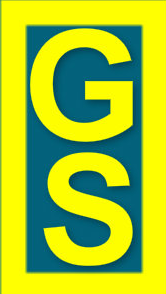 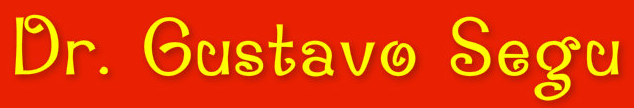 LIBRO DE SUELDOS DIGITAL
RESOLUCIÓN CONJUNTA (AFIP - MTESS) 3669-941/2014 
Contrato de trabajo. Libro de sueldos y jornales. Emisión a través de Internet

OBLIGATORIEDAD
Art. 4 - La obligatoriedad de utilización del sistema se dispondrá en forma progresiva hasta alcanzar a la totalidad de los empleadores, una vez cumplidas todas las etapas de implementación que definirá la Administración Federal de Ingresos Públicos.

ACUERDO CON PROVINCIAS RUBRICA Y ARANCELES
Art. 5 - La Administración Federal de Ingresos Públicos celebrará con las autoridades administrativas locales en materia del trabajo, los convenios tendientes a instrumentar la rúbrica y facilitar la percepción de los aranceles por la actividad de habilitación de las hojas móviles del Libro Especial previsto en el artículo 52 de la ley 20744, texto ordenado en 1976 y sus modificaciones.
Las autoridades locales que celebren los convenios tendrán acceso a la totalidad de la información para la conformación de sus propias bases de datos y a una consulta “en línea” con la citada Administración Federal.
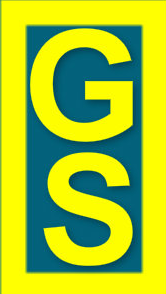 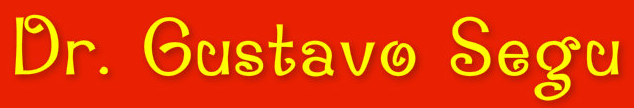 LIBRO DE SUELDOS DIGITAL
RESOLUCIÓN GENERAL (AFIP) 3781 
Libro de sueldos digital. Emisión vía Internet. Sistema Informático. Aprobación
FORMA DE INGRESO
Art. 1 - A los fines establecidos por la resolución conjunta 3669 (AFIP) y 941 (MTESS), los empleadores que confeccionen el Libro Especial dispuesto por el artículo 52 de la ley 20744, texto ordenado en 1976 y sus modificaciones, en adelante “Libro de Sueldos Digital”, mediante el registro en hojas móviles -conforme lo prevé el pto. 4 del citado art.- deberán emitir dichas hojas vía “Internet” utilizando el sistema informático denominado “Libro de Sueldos Digital” que se aprueba por la presente, al cual se accederá a través del sitio “web” institucional (http://www.afip.gob.ar) con la respectiva “Clave Fiscal”, obtenida conforme las disposiciones de la resolución general 3713.

El mencionado sistema estará disponible también en el sitio “web” del Ministerio de Producción y Trabajo (https://www.argentina.gob.ar/produccion).
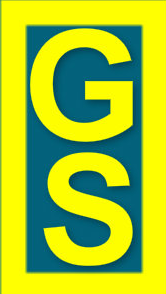 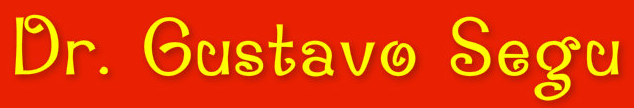 LIBRO DE SUELDOS DIGITAL
RESOLUCIÓN GENERAL (AFIP) 3781 
Libro de sueldos digital. Emisión vía Internet. Sistema Informático. Aprobación

INCORPORACIÓN – INCORPORACIÓN VOLUNTARIA
Art. 2 - Esta Administración Federal notificará a los empleadores que deberán utilizar el sistema mencionado en el artículo anterior, en el domicilio fiscal electrónico según lo dispuesto en el inciso g) del artículo 100 de la ley 11683, texto ordenado en 1998 y sus modificaciones, o mediante el dictado de una resolución general, cuando se incluyan en forma masiva empleadores de determinadas actividades, sectores y/o jurisdicciones provinciales.

No obstante, se habilita la adhesión voluntaria a la citada herramienta informática por parte de los sujetos empleadores interesados, a cuyo efecto los mismos deberán cumplimentar el procedimiento detallado en el micrositio “Libro de Sueldos Digital” de la página “web” de este Organismo. 
Aceptada la adhesión, este Organismo notificará en el domicilio fiscal electrónico la fecha a partir de la cual resultarán obligados a su utilización”.
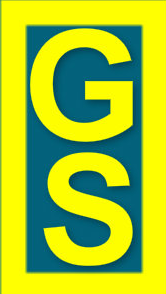 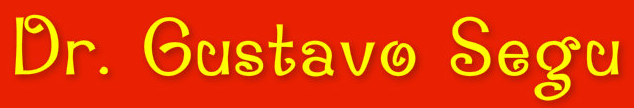 LIBRO DE SUELDOS DIGITAL
RESOLUCIÓN GENERAL (AFIP) 3781 
Libro de sueldos digital. Emisión vía Internet. Sistema Informático. Aprobación

Art. 3 - Para confeccionar las hojas móviles el sistema utilizará la información proveniente de:
a) Las declaraciones juradas determinativas y nominativas de aportes y contribuciones con destino a los distintos subsistemas de la seguridad social, presentadas por los empleadores,
b) el sistema “Simplificación registral”, y
c) el “Sistema Registral”.
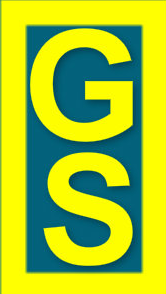 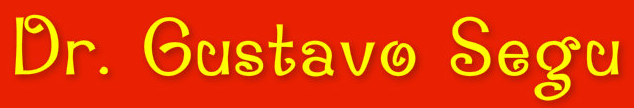 LIBRO DE SUELDOS DIGITAL
RESOLUCIÓN GENERAL (AFIP) 3781 
Libro de sueldos digital. Emisión vía internet. Sistema informático. Aprobación
PROCEDIMIENTO
Art. 4 - Los sujetos obligados a utilizar el sistema deberán cumplir con el siguiente procedimiento:
a) Declarar en el sistema “Simplificación registral” la jurisdicción que corresponda a la autoridad administrativa local en materia del trabajo”.
b) Ingresar al servicio “Libro de Sueldos Digital” y configurar los parámetros a partir del menú inicial que posee el sistema, registrando todos los conceptos que se utilicen para la liquidación de los sueldos y jornales, asociando cada uno de ellos con los de la grilla universal predefinida por esta Administración Federal e indicando a qué subsistema de la seguridad social se vincula cada uno. Esta acción se realizará al utilizar por primera vez el sistema o cuando exista una modificación en los registros por la creación o baja de conceptos en la liquidación de sueldos y jornales.
La configuración de parámetros aludida en el párrafo anterior, se podrá realizar en forma manual completando los campos requeridos por el sistema o por importación masiva de datos mediante el envío de un archivo cuyo diseño de registros obra en el micrositio http://www.afip.gob.ar/LibrodeSueldosDigital/ dentro del sitio “web” institucional.
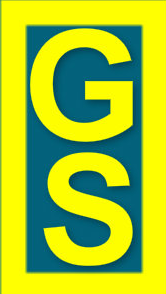 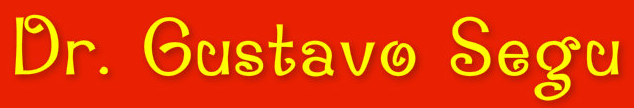 LIBRO DE SUELDOS DIGITAL
RESOLUCIÓN GENERAL (AFIP) 3781 
Libro de sueldos digital. Emisión vía Internet. Sistema Informático. Aprobación
PROCEDIMIENTO
Art. 4 – 
c) Cargar en el sistema los datos para la conformación del “Libro de Sueldos Digital” mediante alguna de las siguientes modalidades:
1. Ingreso manual: Completando los campos requeridos por el sistema.
2. Importación de archivos estandarizados vía “web”, con clave fiscal, una vez finalizado el proceso de cada liquidación de sueldos y jornales, en cuyo caso se utilizará el diseño de registros que obra en el micrositio http://www.afip.gob.ar/LibrodeSueldosDigital/ dentro del sitio “web” institucional.
Una vez cumplido lo indicado en los incisos precedentes, la información deberá ser transmitida electrónicamente. De resultar aceptada dicha transmisión, el sistema emitirá un archivo estandarizado conteniendo las hojas del libro en borrador, el que será enviado al empleador para su revisión y posterior conformidad.
La conformidad por parte del empleador del contenido del libro a emitir por el sistema, se prestará mediante la transferencia electrónica del formulario de declaración jurada F. 8351 “Digesto Resumen Libro de Sueldos Digital” -disponible en formato “pdf”-, el cual deberá contar con firma digital de acuerdo con el procedimiento previsto en la resolución general 3380 y las especificaciones que se consignan en el Anexo I.
Esta Administración Federal podrá establecer, para determinados empleadores, que el requisito de firma digital no sea exigible, a cuyo fin efectuará la publicación pertinente en el micrositio referido en el punto 2 del inciso c) precedente.
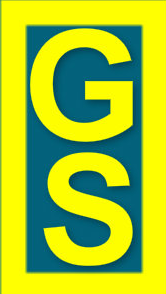 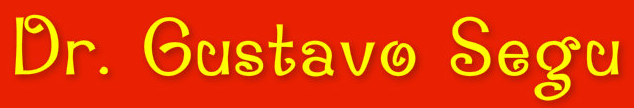 LIBRO DE SUELDOS DIGITAL
RESOLUCIÓN GENERAL (AFIP) 3781 
Libro de sueldos digital. Emisión vía Internet. Sistema Informático. Aprobación
PROCEDIMIENTO
Art. 4 – 
Las rectificaciones que pudieren corresponder se realizarán mediante el sistema establecido por el artículo 1, no obstante, las correspondientes declaraciones juradas -formulario F. 931- rectificativas deberán confeccionarse conforme se indica a continuación:
1. Por los períodos a partir de su incorporación a la obligación de emisión de las hojas móviles mediante la utilización del sistema que se aprueba por la presente: a través del sistema “Declaración en línea”.
2. Por los períodos anteriores a dicha incorporación: mediante la modalidad de confección de las declaraciones juradas -“Sistema de Cálculo de Obligaciones de la Seguridad Social - SICOSS” o “Declaración en línea”, según corresponda- que el empleador utilizó para la confección de la declaración jurada original.

d) Las hojas del “Libro de Sueldos Digital” se encontrarán disponibles en un archivo del sistema para cumplimentar los requerimientos de la autoridad jurisdiccional en materia del trabajo.
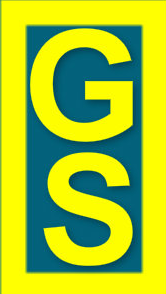 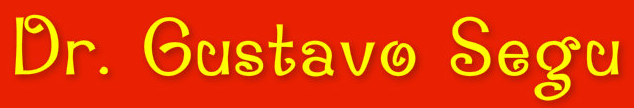 LIBRO DE SUELDOS DIGITAL
RESOLUCIÓN GENERAL (AFIP) 3781 
Libro de sueldos digital. Emisión vía Internet. Sistema Informático. Aprobación
Art. 5 - La veracidad de los datos impresos del “Libro de Sueldos Digital” podrá ser verificada por las autoridades de aplicación o por los trabajadores, accediendo a una consulta “en línea” con este Organismo mediante la utilización de clave fiscal, a través de los servicios “web” habilitados a tal fin.
Art. 6 - Las autoridades administrativas locales en materia del trabajo podrán celebrar convenios con este Organismo, en los términos generales del modelo que consta en el Anexo II y sin perjuicio de la intervención de las áreas competentes, para instrumentar la rúbrica y facilitar la percepción de los aranceles por la actividad de habilitación de las hojas móviles del “Libro de Sueldos Digital”.
Celebrado el convenio, el ingreso de dichos aranceles será efectuado por los empleadores mediante la utilización del volante electrónico de pago (VEP), conforme lo dispuesto por la resolución general 1778 y sus modificatorias.

Art. 7 - Las autoridades locales que celebren los convenios tendrán acceso a la información -circunscripta al ámbito de su jurisdicción- para la conformación de sus propias bases de datos y a una consulta “en línea” con esta Administración Federal.
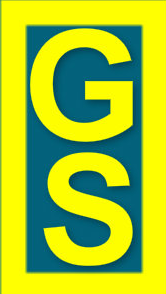 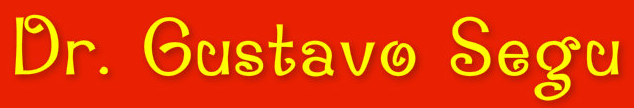 LIBRO DE SUELDOS DIGITAL
PROVINCIA DE BUENOS AIRES
RESOLUCIÓN (MT Bs. As.) 139/2015 
Provincia de Buenos Aires. Contrato de trabajo. Libro de Sueldos Digital. Manual de procedimiento. Aprobación
Art. 1 - Aprobar el “Manual de procedimiento” -que, como Anexo Único, forma parte integrante de la presente-, a observar en el trámite de cierre del Libro Especial dispuesto por el artículo 52 de la ley 20744, en el marco de lo establecido por la resolución general (AFIP) 3781 y de conformidad con lo determinado en el Convenio Marco de Colaboración e Intercambio de Información suscripto el 29 de junio de 2015 entre este Ministerio de Trabajo y la referida Administración.
Art. 2 - La Dirección de Documentación Laboral y Registro determinará la cantidad y verificará la numeración de las hojas móviles sobrantes y sin utilizar entregadas por el empleador al momento de efectuar la solicitud de cierre del Libro Especial, ello a los efectos de proveer al cálculo del crédito correspondiente a favor del empleador.
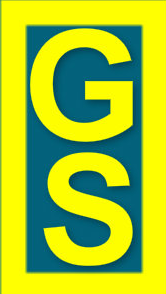 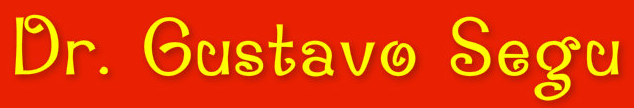 LIBRO DE SUELDOS DIGITAL
RESOLUCIÓN (MT Bs. As.) 139/2015 
Provincia de Buenos Aires. Contrato de trabajo. Libro de Sueldos Digital. Manual de procedimiento. Aprobación
ANEXO ÚNICO - MANUAL DE PROCEDIMIENTO
A observar en el trámite de cierre del Libro Especial dispuesto por el artículo 52 de la ley 20744, en el marco de lo establecido por la resolución general (AFIP) 3781 y de conformidad con lo determinado en el Convenio Marco de Colaboración e Intercambio de Información suscripto el 29 de junio de 2015 entre el Ministerio de Trabajo y la referida Administración.
A.- Empleadores
Los empleadores que resulten notificados por la Administración Federal de Ingresos Públicos para la utilización obligatoria del sistema de “Libro de Sueldos Digital”, deberán:
1. Presentarse ante la Delegación Regional de Trabajo y Empleo donde efectúa habitualmente la rúbrica de la documentación laboral, dentro del quinto día hábil del mes siguiente de recibida la notificación emitida por parte de la Administración Federal de Ingresos Públicos, solicitando el cierre del Libro Especial dispuesto por el artículo 52 de la ley 20744 mediante una nota por duplicado. Dicha nota deberá estar suscripta por el titular o apoderado de la empresa, con la firma debidamente certificada por ante Escribano Público, Juez de Paz letrado, Entidad Bancaria, Registro Público de Comercio o Autoridad Administrativa. En la misma se deberá indicar, en su caso, el nombre de la persona autorizada a realizar el trámite. El titular o apoderado deberá acreditar debidamente su personería.
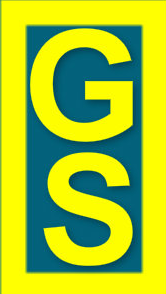 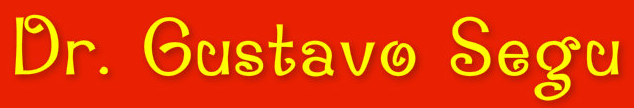 LIBRO DE SUELDOS DIGITAL
PROVINCIA DE BUENOS AIRES - RESOLUCIÓN (MT Bs. As.) 139/2015 
ANEXO ÚNICO - MANUAL DE PROCEDIMIENTO
2. Acompañar el Libro de Sueldos con las registraciones actualizadas a la fecha de la solicitud referida en el punto 1.
3. Acompañar asimismo en original y copia la notificación recibida por parte de la Administración Federal de Ingresos Públicos, por la cual se lo intima a la utilización obligatoria del sistema de “Libro de Sueldos Digital”. Para el caso de que dicha notificación se hubiera efectuado mediante la “Ventanilla Electrónica”, deberá acompañar la impresión de dicha notificación.
4. Acompañar, en su caso, las hojas móviles sobrantes que tuviere sin utilizar a la fecha de efectuar la solicitud establecida en el punto 1.
5. A partir del período mensual indicado en la notificación efectuada por la Administración Federal de Ingresos Públicos, el empleador deberá registrar los haberes correspondientes al referido período.
6. Aprobado que sea el cierre del Libro Especial, el empleador deberá confeccionar su Libro de Sueldos y Jornales mediante el Sistema Digital establecido por la Administración Federal de Ingresos Públicos.
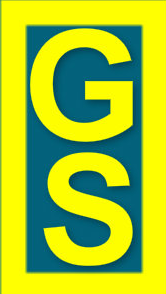 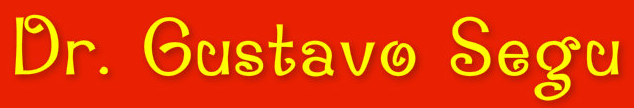 LIBRO DE SUELDOS DIGITAL
PROVINCIA DE BUENOS AIRES - RESOLUCIÓN (MT Bs. As.) 139/2015 
ANEXO ÚNICO - MANUAL DE PROCEDIMIENTO

B.- Delegación Regional de Trabajo y Empleo
A partir de la recepción de la solicitud de cierre del Libro Especial, presentada por el empleador, la Delegación Regional de Trabajo y Empleo interviniente deberá:
1. Controlar la documentación y verificar el debido cumplimiento de la totalidad de los requisitos establecidos en el apartado 1 del punto A del presente.
2. En su caso, proceder al cierre del Libro Especial.
3. Determinar la cantidad y verificar la numeración de las hojas móviles sobrantes y sin utilizar a la fecha de la solicitud que el empleador hubiese presentado.
4. Completar los datos que resulten necesarios en el “Sistema de tasas retributivas”, según la rúbrica que corresponda.
5. Incorporar la solicitud de cierre del Libro Especial al “Expediente de Rúbrica”, y proceder al archivo del mismo.
6. Remitir a la Dirección de Documentación Laboral y Registro, para su verificación y control, las hojas móviles sobrantes y sin utilizar a la fecha de la solicitud que el empleador hubiese presentado.
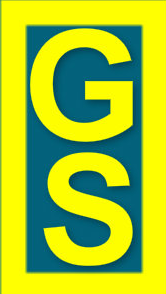 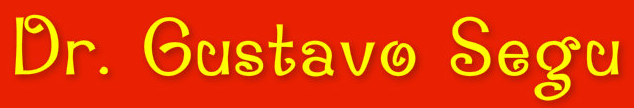 LIBRO DE SUELDOS DIGITAL
AFIP INFORMA
El sistema “Libro Sueldos Digital” permite generar en un único trámite:
a) Generar el Libro de Sueldos y Jornales
b) Generar la Declaración Jurada Mensual (F. 931)

El empleador deberá parametrizar los conceptos incluidos en la liquidación de sueldos con los del Sistema Universal de la AFIP, por única vez o ante la incorporación de un nuevo concepto en su sistema de haberes.

Incorporación:
Por etapas, incorporando paulatinamente empleadores por ramas de actividad y/o jurisdicciones. En virtud de ello, los obligados serán especialmente notificados a incorporarse al mismo.
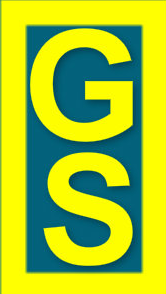 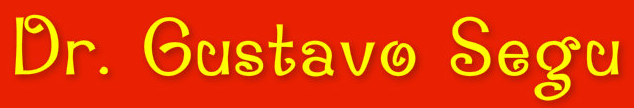 LIBRO DE SUELDOS DIGITAL
AFIP INFORMA
Parametrización
El empleador, al comenzar a utilizar el ‘Libro de Sueldos Digital’, deberá efectuar una parametrización. Esto significa, registrar todos los conceptos utilizados en la liquidación de haberes y asociarlos con los conceptos predefinidos por la AFIP, - grilla universal - indicando a qué subsistemas de la seguridad social se vincula cada uno.
Se realizará al utilizar por primera vez el sistema o cuando exista una modificación en los registros por la creación o baja de conceptos en la liquidación de sueldos y jornales.
Se tomarán los datos de cada liquidación de haberes efectuada, junto con los datos provenientes de los servicios Simplificación Registral y Sistema Registral. Con ellos se conformará el ‘Libro de Sueldos Digital’, en borrador y definitivo, a partir del cual, podrá ser generada la Declaración Jurada F.931, mediante el servicio Declaración en Línea.
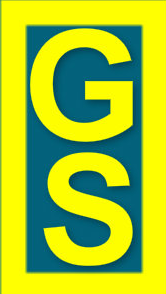 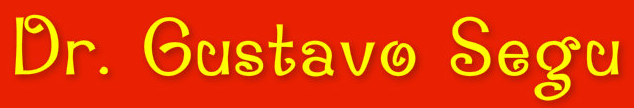 LIBRO DE SUELDOS DIGITAL
AFIP INFORMA
Procedimiento
- Ingresar al servicio “Libro de Sueldos Digital”, y por única vez, dar de alta los conceptos de liquidación de sueldo, asociando los propios con los fijados por la AFIP. Definir, por cada uno de esos conceptos, el/los subsistemas a los que esté obligado a realizar aportes y contribuciones. 

- Efectuar las liquidaciones de haberes por cada trabajador, del modo habitual, y cargar en el Sistema, la información de la liquidación de haberes y los datos necesarios para confeccionar la declaración jurada F.931. Una vez cumplidos estos pasos, se conformará las hojas del libro en borrador. 

- Revisar y confirmar los datos. Imprimir las hojas del “Libro de Sueldos Digital” correspondientes, disponibles a través del servicio “E-ventanilla”, ajustándose a los requerimientos de la autoridad jurisdiccional en materia del trabajo.
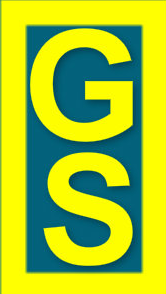 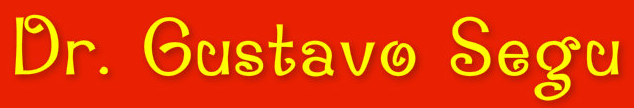 LIBRO DE SUELDOS DIGITAL
AFIP INFORMA

Para generar la Declaración Jurada F.931 
-  Ingresar al Servicio “Libro de Sueldos Digital”, desde donde se habilitará el acceso al Servicio “Declaración en Línea” para confeccionar la respectiva declaración jurada, siempre que se hubiera verificado la conformidad previa del Libro de Sueldos.
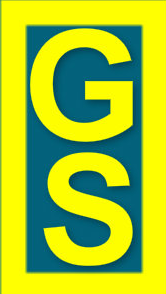 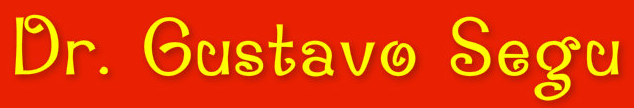 LIBRO DE SUELDOS DIGITAL
INTERCAMBIO DE INFORMACIÓN ENTRE LOS SISTEMAS DE AFIP
Declarar en “Simplificación registral” la jurisdicción que corresponda a la autoridad administrativa local en materia del trabajo”.

1.- La información ingresada será validada en los distintos sistemas, evitando duplicidades e inconsistencias. 

2.- En la parametrización, el empleador  deberá registrar todos los conceptos utilizados en la liquidación de haberes y asociarlos con los conceptos predefinidos por la AFIP, indicando a qué subsistemas de la seguridad social se vincula cada uno. 

3.- Se realizará al utilizar por primera vez el sistema o cuando exista una modificación en los registros por la creación o baja de conceptos en la liquidación de sueldos y jornales.
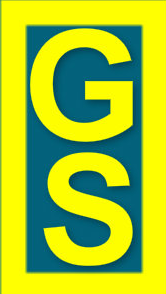 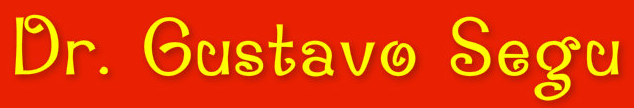 LIBRO DE SUELDOS DIGITAL
INTERCAMBIO DE INFORMACIÓN ENTRE LOS SISTEMAS DE AFIP
* Declarar en “Simplificación registral” la jurisdicción que corresponda a la autoridad administrativa local en materia del trabajo”.

4.- Se tomarán los datos de cada liquidación de haberes efectuada, los  de Simplificación Registral y Sistema Registral.

5.- Se conformará el ‘Libro de Sueldos Digital’, en borrador y definitivo, a partir del cual, podrá ser generado el F.931, en Declaración en Línea.

6.- La conformidad por parte del empleador del contenido del libro a emitir por el sistema, se prestará mediante la presentación del  F. 8351 “Digesto Resumen Libro de Sueldos Digital” (en “pdf”), el cual deberá contar con firma digital .

7.- Imprimir las hojas del “Libro de Sueldos Digital” correspondientes, disponibles en “E-ventanilla”, según los requerimientos de la autoridad jurisdiccional de trabajo.
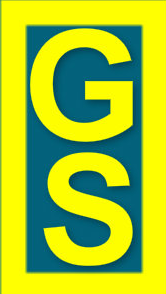 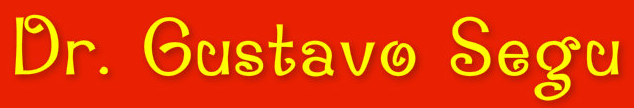 LIBRO DE SUELDOS DIGITAL
PREVIO A LA IMPLEMENTACIÓN
Ajustar los sistemas que interactuan con el Libro de Sueldos Digital para evitar inconsistencias

Sistema Registral
Simplificación Registral Empleadores
Declaración en línea – Formulario 931 del Sistema Único de la Seguridad Social
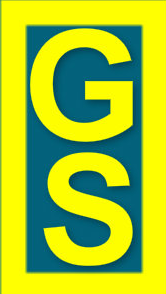 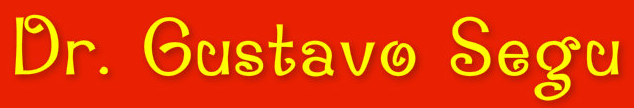 LIBRO DE SUELDOS DIGITAL
PREVIO A LA IMPLEMENTACIÓN
SISTEMA REGISTRAL
Además de este sistema, el libro de sueldos digital toma los datos de “individualización íntegra y actualizada del empleador”  - inc. a) art. 52 de la LCT - 

SIMPLIFICACIÓN REGISTRAL EMPLEADORES
IMPORTANTE
Se debe declarar en dicho sistema la jurisdicción que corresponda a la autoridad administrativa local en materia del trabajo.

En caso de tener personal prestando servicios en distintas jurisdicciones deberá centralizarse la rúbrica siguiendo el procedimiento establecido en la Resolución (ST) 168/2002.

Este domicilio de centralización es el que se declarará en el Simplificación Registral Empleadores (SRE).
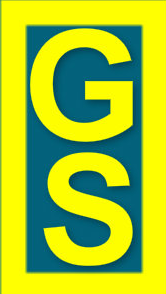 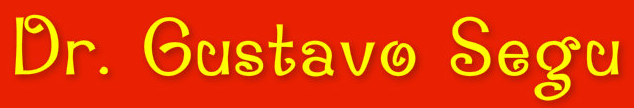 LIBRO DE SUELDOS DIGITAL
PREVIO A LA IMPLEMENTACIÓN
SIMPLIFICACIÓN REGISTRAL EMPLEADORES
Desde el SIMPLIFICACIÓN REGISTRAL EMPLEADORES se armará la nómina de relaciones laborales vigentes del período tomándose de cada una de dichas relaciones para generar el libro de sueldos, se tomarán los siguientes datos:
Fecha de ingreso del trabajador: de inicio de la relación laboral
Fecha de egreso del trabajador
Convenio colectivo que le corresponde
Obra social a la que está afiliado
Categoría laboral
Sucursal donde preste servicio el trabajador (zona – domicilio de explotación)
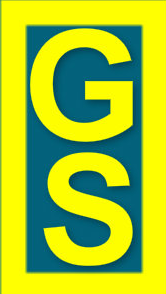 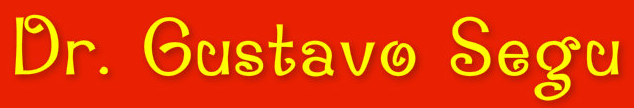 LIBRO DE SUELDOS DIGITAL
SIMPLIFICACIÓN REGISTRAL EMPLEADORES
Realizar el control de los datos cargados para cuando el Libro de sueldos digital tome datos del Simplificación Registral del Empleador:
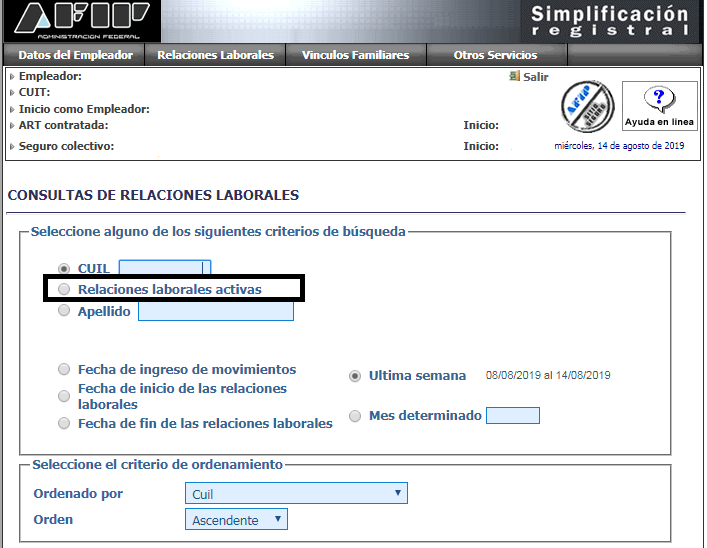 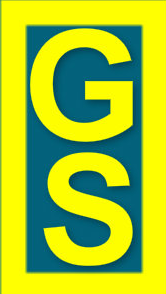 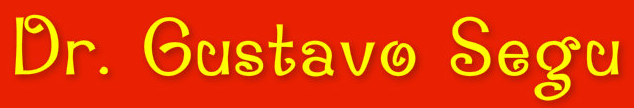 LIBRO DE SUELDOS DIGITAL
SIMPLIFICACIÓN REGISTRAL EMPLEADORES
Actualizar los datos que correspondan:











Luego de modificar los datos debe entregarse copia del acuse de recibo dentro del mes calendario en que se realizó la modificación (Art. 21 – RG (AFIP) 2988)
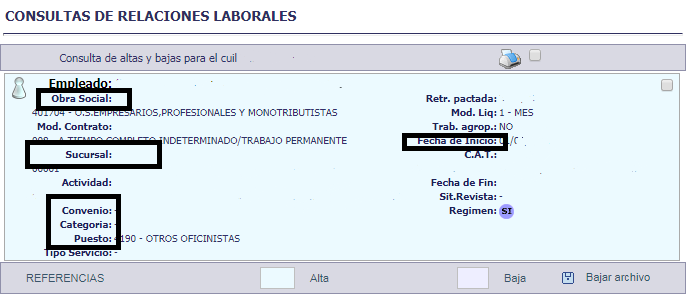 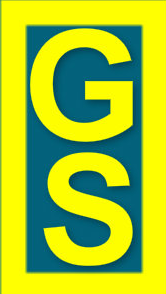 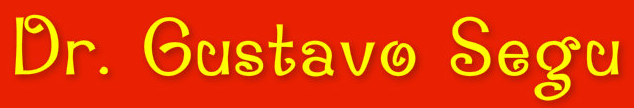 LIBRO DE SUELDOS DIGITAL
SIMPLIFICACIÓN REGISTRAL EMPLEADORES
La Obra Social es  la que corresponda en función de la actividad de la empresa, personal de dirección si se trata de un trabajador fuera de convenio o  la obra social por opción.
La Sucursal es un concepto que figura en los datos del empleador :
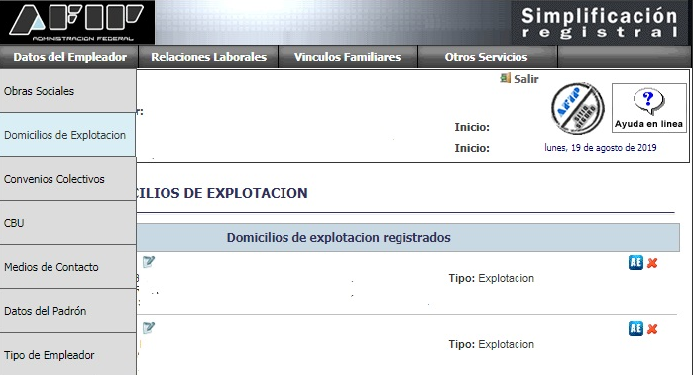 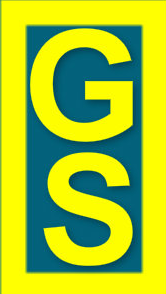 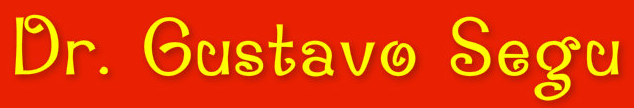 LIBRO DE SUELDOS DIGITAL
Domicilio: se ingresarán los siguientes datos:
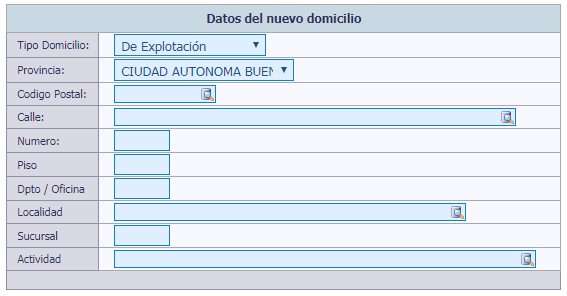 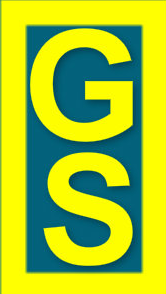 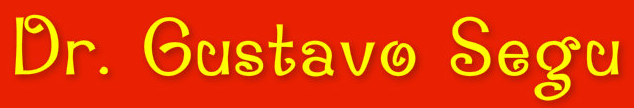 LIBRO DE SUELDOS DIGITAL
Convenio colectivo: dato del empleador, se debe registrar los CCT que alcanzan a la/s actividad/es que se desarrollan en la empresa








Se puede cargar el número y año del convenio o elegirlo en función de la actividad
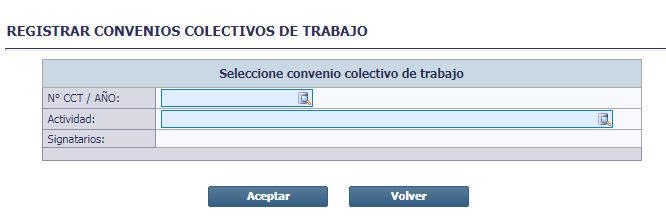 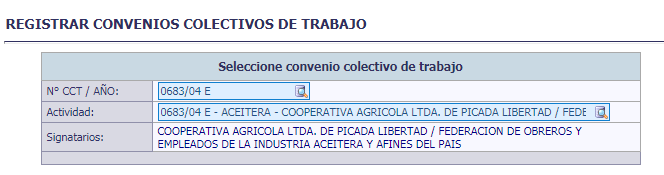 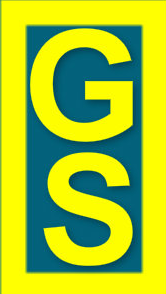 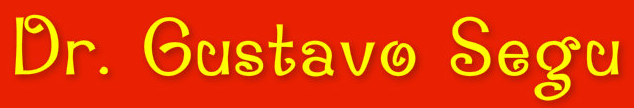 LIBRO DE SUELDOS DIGITAL
SIMPLIFICACIÓN REGISTRAL EMPLEADORES
Se habilitarán las categorías de dicho CCT, y se deberá elegir una de ellas.

Personal fuera de convenio le corresponderá: “9999/99 - EXCLUIDO DE CONVENIO - EXCLUIDO DE CONVENIO” y “999999 - SIN CATEGORIAS”

Puesto: se elegirá algo que se ajuste, lo más posible a la tarea que realice el trabajador, esta tabla fue creada por la Superintendencia de Riesgos de Trabajo a través de la Resolución 244/2006

Fecha de inicio: es la de ingreso, la misma podrá ser relevada del recibo de sueldo, la que se visualiza en la aplicación puede ser una Fecha “de oficio” en el año 2000, se modifica y se elige la modalidad de contratación:
Ingresos anteriores a 07/1994 -> Código 101 “Pre SIJP”
Entre 07/1994 y 11/1999 -> Código 0 “Contrato de modalidad promovida, 0%”
Para períodos posteriores -> Código 8 “Tiempo completo indeterminado”
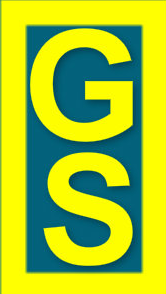 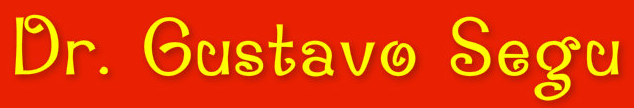 LIBRO DE SUELDOS DIGITAL
DECLARACIÓN EN LÍNEA

Desde Declaración en línea, el LSD tomará los siguientes datos:
Ley de Riesgo de Trabajo: alícuota y cuota fija
Tipo de empleador: encuadramiento en los inc. a) o b) del D. 814/2001, y otros
Actividad: producción primaria, actividad agropecuaria, no clasificada, etc.
Obra social correspondiente a la actividad de la empresa
Zona
Aplicación de la L. 25922 de Promoción de la industria del software
Seguro colectivo de vida obligatorio (SCVO): valor de la prima y costo de emisión (Reglamento de la SSN 39766/2016)
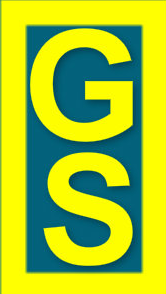 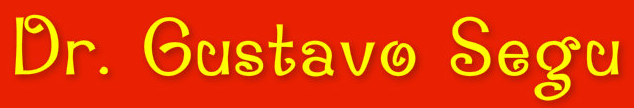 MEDIDAS 
ECONOMICAS

REDUCCIÓN DE APORTES DEL TRABAJADOR

DECRETO 561/2019
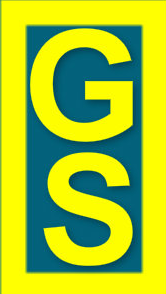 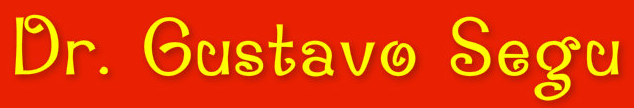 Reducción de aportes del trabajador
REDUCCIÓN DE APORTES
Art. 4 - El Estado Nacional financiará el aporte personal de los trabajadores en relación de dependencia a que se refiere el inciso a) del artículo 10 de la ley 24241 y sus modificaciones, que se devengue durante los meses de agosto y setiembre del año 2019, en una suma equivalente a pesos dos mil ($ 2.000) mensuales o al cien por ciento (100%) de su valor, lo que resulte menor.
Para los contratos a tiempo parcial, el importe consignado en el párrafo anterior se proporcionará al tiempo trabajado considerando la jornada habitual de la actividad.
También deberá efectuarse la proporción que corresponda, en aquellos casos en que, por cualquier motivo, el tiempo trabajado involucre una fracción inferior al mes.
Los empleadores que tengan a su cargo el pago de la remuneración detraerán del descuento que les corresponda practicar conforme al inciso c) del artículo 12 de la ley 24241 y sus modificaciones, la suma que resulte de la aplicación de lo dispuesto en los párrafos precedentes.
(…)
RUBRARLO COMO: “Ajuste Aporte Decreto 561/2019”
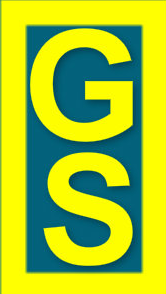 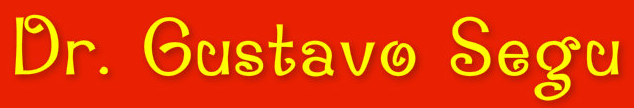 Reducción de aportes del trabajador
REDUCCIÓN DE APORTES
Art. 4 - (…)

Lo previsto en este artículo tendrá efectos, exclusivamente, para quienes tengan una remuneración bruta mensual devengada en el mes de que se trate de hasta pesos sesenta mil ($ 60.000).
Las erogaciones que demande el cumplimiento de estas disposiciones se financiarán con aportes del Tesoro Nacional, no viéndose afectados los recursos del Sistema Integrado Previsional Argentino (SIPA) ni los derechos conferidos a los trabajadores por tal sistema.
La Administración Federal de Ingresos Públicos (AFIP) será la encargada de dictar las normas que resulten necesarias para la aplicación del beneficio.
Invítase a las Provincias, a la Ciudad Autónoma de Buenos Aires y a los Municipios a adherir a estas disposiciones, adoptando en el ámbito de sus jurisdicciones una medida similar.

RUBRARLO COMO: “Ajuste Aporte Decreto 561/2019”
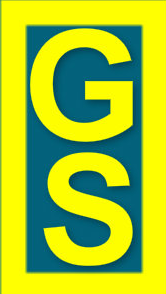 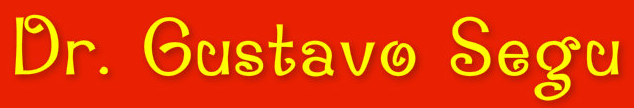 Reducción de aportes del trabajador
APLICACIÓN

Art. 5 - La presente medida entrará en vigencia a partir del día siguiente al de su publicación en el Boletín Oficial.

BO: 15/8/2019
Vigencia: 15/8/2019
Aplicación: desde el 16/8/2019
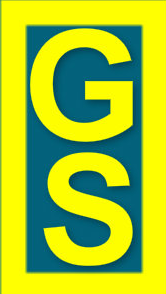 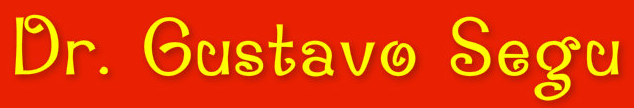 Reducción de aportes del trabajador
APLICACIÓN

Art. 5 - La presente medida entrará en vigencia a partir del día siguiente al de su publicación en el Boletín Oficial.

BO: 15/8/2019
Vigencia: 15/8/2019
Aplicación: desde el 16/8/2019
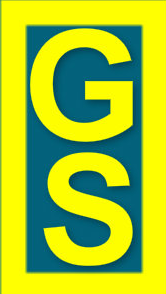 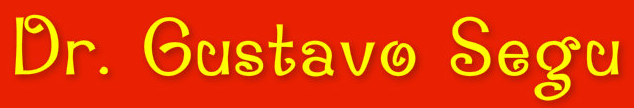 Reducción de aportes del trabajador
EJERCICIO PRACTICO
Jornada a tiempo completo
Datos:
Jornada laboral: a tiempo completo
Mes liquidado: agosto 2019
Remuneración bruta: $ 35.000
Feriados: 17 de agosto
Trabajador fuera de convenio
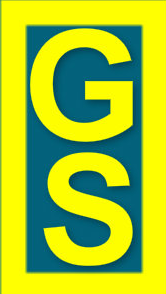 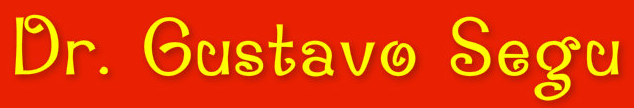 Reducción de aportes del trabajador
EJERCICIO PRACTICO
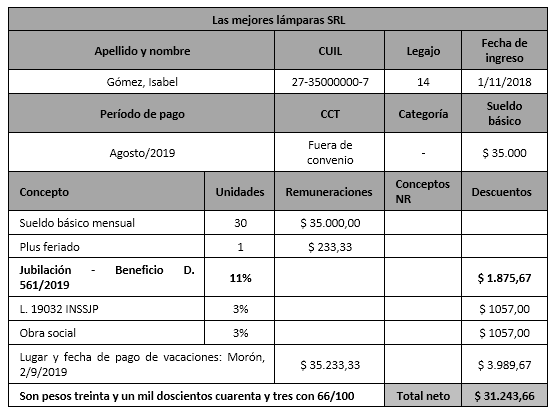 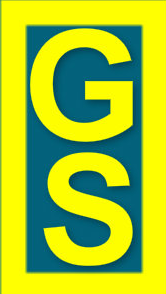 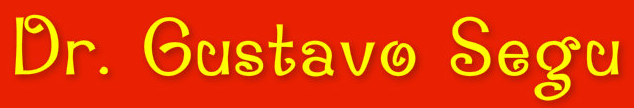 Reducción de aportes del trabajador
EJERCICIO PRACTICO
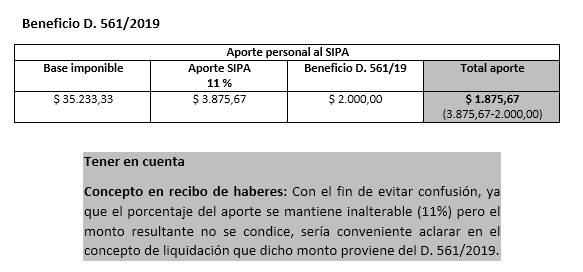 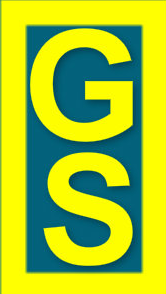 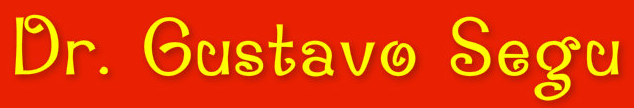 Reducción de aportes del trabajador
EJERCICIO PRACTICO
Jornada a tiempo parcial
Datos:
Jornada laboral: a tiempo parcial: 4 hs por día 
Mes liquidado: agosto 2019
Remuneración bruta de la actividad a tiempo completo: $ 30.000
Remuneración bruta de jornada a tiempo parcial: $ 15.000
Feriados: 17 de agosto
Trabajador fuera de convenio
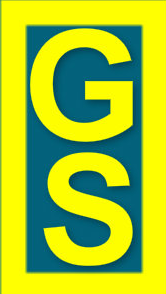 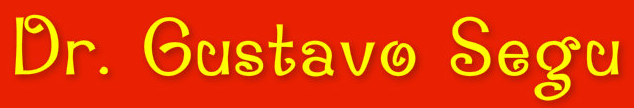 Reducción de aportes del trabajador
EJERCICIO PRACTICO
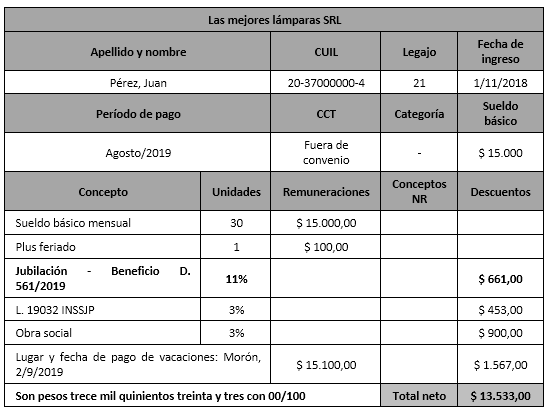 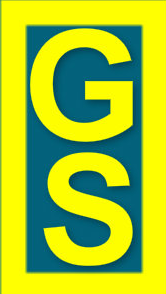 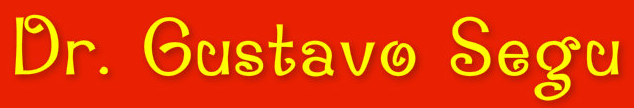 Reducción de aportes del trabajador
EJERCICIO PRACTICO
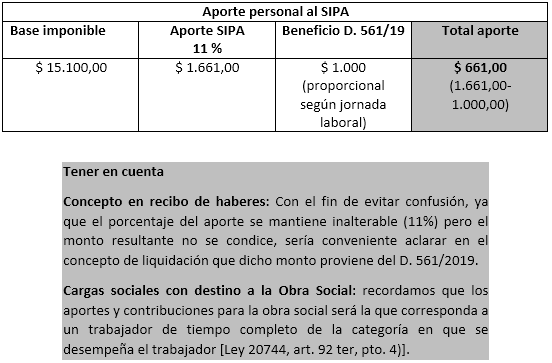 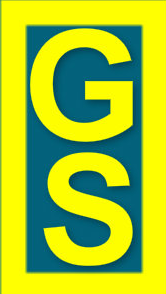 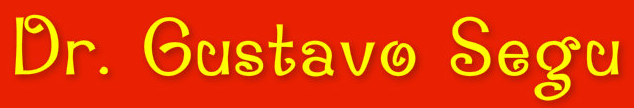 REGLAMENTACION DEL D. 351/2019

RG (AFIP) 4558
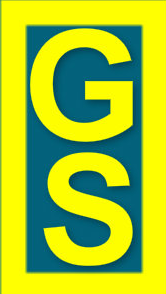 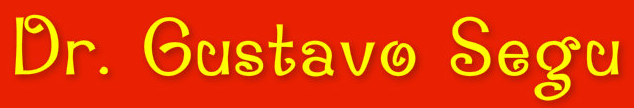 Reducción de aportes del trabajador
REGLAMENTACIÓN RG (AFIP) 4558
NUEVA VERSIÓN DEL SICOSS/DECLARACIÓN EN LINEA

Se crea la versión 41. Release 7 del SICOSS

Art. 2 - La versión 41 release 7 del programa aplicativo mencionado en el artículo anterior permitirá elaborar las declaraciones juradas correspondientes a los períodos devengados agosto y setiembre de 2019 considerandos, respecto de los trabajadores en relación de dependencia cuya remuneración imponible sea inferior o igual a pesos sesenta mil ($60.000), las disposiciones del artículo 4 del decreto 561 del 14 de agosto de 2019.

A tal fin, en el campo “Ajuste Aporte Decreto 561/2019”, se consignará el aporte personal a reintegrar al que se refiere el inciso a) del artículo 10 de la ley 24241 y sus modificaciones, hasta el tope de dos mil pesos ($ 2.000).
Los contribuyentes que utilicen la herramienta de importación de archivos para la carga de los datos de la declaración jurada, deberán consultar el manual de ayuda que contiene el aplicativo.
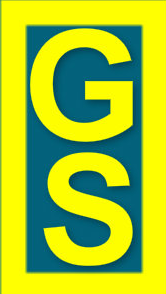 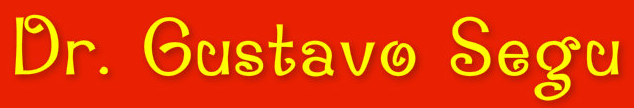 Reducción de aportes del trabajador
REGLAMENTACIÓN RG (AFIP) 4558
SIMULTANEIDAD DE ACTIVIDADES

Art. 3 - En el supuesto de simultaneidad de actividades en relación de dependencia para distintos empleadores y siempre que por esos servicios la sumatoria de las remuneraciones imponibles no supere el límite aludido en el primer párrafo del artículo 2, el trabajador deberá informar -mediante nota- a cada uno de los empleadores la porción del beneficio que corresponde aplicar en función a su remuneración imponible, a fin de que dicho beneficio no supere el tope fijado en el artículo 4 del decreto 561/2019.
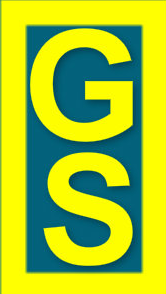 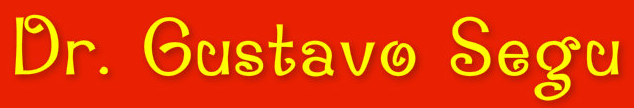 Reducción de aportes del trabajador
REGLAMENTACIÓN RG (AFIP) 4558
LIBRO DE SUELDOS DIGITAL

Art. 4 - Los empleadores que se encuentren obligados a utilizar el Libro de Sueldos Digital previsto en la resolución general 3781 y su modificatoria, podrán consultar en el instructivo habilitado en el micrositio “web” institucional (http://www.afip.gob.ar/LibrodeSueldosDigital/) la parametrización de los conceptos de liquidación involucrados, a efectos de considerar lo dispuesto en el artículo 2.
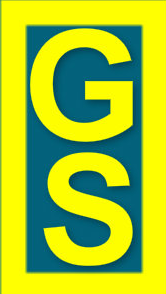 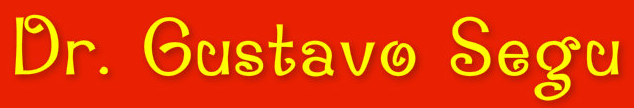 Reducción de aportes del trabajador
DECRETO 561/2019 - IMPUESTO A LAS GANANCIAS
RG (AFIP) 4546

La AFIP incrementa en un 20% el mínimo no imponible y la deducción especial del impuesto a las ganancias para los trabajadores en relación de dependencia, jubilados, pensionados y actores, y difunde las tablas mensuales para efectuar las retenciones del impuesto en relación con las remuneraciones y/o haberes que se abonen en los meses de setiembre a diciembre de 2019. 
Los nuevos importes anuales incrementados son los siguientes: 
Ganancia no imponible [art. 23, inc. a)]: $ 103.018,79 Deducción especial [art. 23, inc. c)]: $ 494.490,17
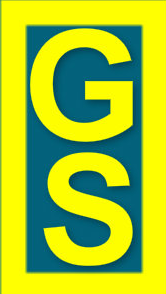 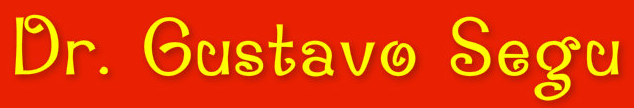 Reducción de aportes del trabajador
DECRETO 561/2019 - IMPUESTO A LAS GANANCIAS
RG (AFIP) 4546
Las cargas de familia (cónyuge e hijos) no han sido incrementadas y que la presente medida es de aplicación inmediata. 
No obstante, requiere una ratificación legislativa del Congreso Nacional. 
Con relación a las diferencias que surjan en la liquidación por la aplicación de los nuevos importes, si las mismas generan saldo a favor de los sujetos retenidos, deberán ser reintegradas en 2 cuotas iguales en los meses de setiembre y octubre de 2019, exteriorizadas inequívocamente en los recibos de sueldo correspondientes bajo el concepto “Beneficio Decreto 561/19”.
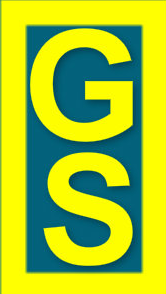 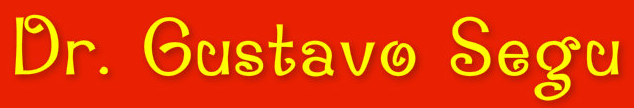 DESCANSO SEMANAL

EN DIAS DISTINTOS A SABADO Y DOMINGO

HORAS EXTRAS
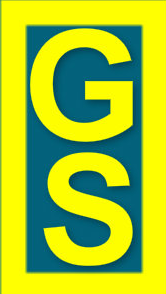 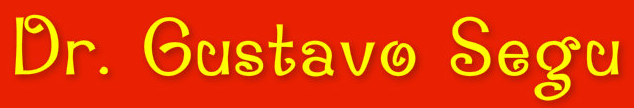 DESCANSO SEMANAL Y HORAS EXTRAS
PLANTEO DE LA SITUACIÓN

Si se pacta el descanso semanal para ser gozado en días distintos del sábado y del domingo:

a) ¿Se debe otorgar franco compensatorio todas las semanas, o se trata de un desplazamiento del descanso semanal en forma fija?

a) ¿Las horas extras que se realizan en sábado y domingo se liquidan al 100% o al 50%?

b) ¿Las horas extras que se realizan en los días asignados para el descanso semanal distintos del sábado y domingo, se liquidan al 100% o al 50%?
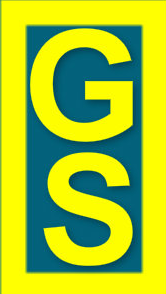 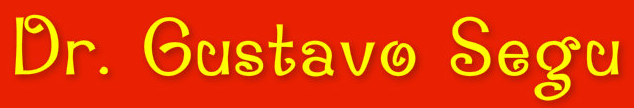 DESCANSO SEMANAL Y HORAS EXTRAS
EXTENSIÓN DE LA JORNADA DE TRABAJO
DESCANSO SEMANAL


Art. 204 –  LCT: “Queda prohibida la ocupación desde las 13 horas del día sábado hasta las 24 horas del día siguiente, salvo en los casos de excepción previstos en el artículo precedente y los que las leyes o reglamentaciones prevean, en cuyo caso el trabajador gozará de un descanso compensatorio de la misma duración, en la forma y oportunidad que fije esas disposiciones atendiendo a la estacionalidad de la producción y otras características especiales”

Art. 206 – LCT: “En ningún caso se podrán aplicar las excepciones que se dicten a los rabajadores menores de 16 años”
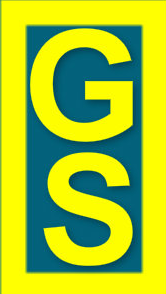 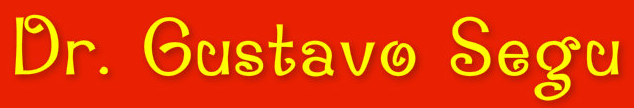 DESCANSO SEMANAL Y HORAS EXTRAS
EXTENSIÓN DE LA JORNADA DE TRABAJO
DESCANSO SEMANAL

REMUNERACIÓN DURANTE EL DESCANSO SEMANAL

Art. 205 –  LCT: “La prohibición de trabajo establecida en el artículo 204 no llevará aparejada la disminución o supresión de la remuneración que tuviere asignada el trabajador en los días y horas a que se refiere la misma ni importará disminución del total semanal de horas de trabajo”
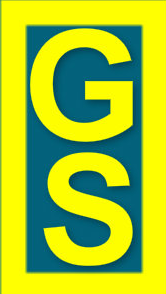 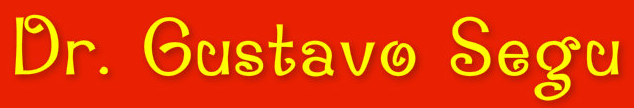 DESCANSO SEMANAL Y HORAS EXTRAS
EXTENSIÓN DE LA JORNADA DE TRABAJO
DESCANSO SEMANAL

TRABAJO DURANTE EL DESCANSO SEMANAL – FRANCO COMPENSATORIO

Art. 207 –  LCT: “Cuando el trabajador prestare servicios en los días y horas mencionados en el artículo 204, medie o no autorización, sea por disposición del empleador o por cualquiera de las circunstancias previstas en el artículo 203, o por estar comprendido en las excepciones que con carácter permanente o transitorio se dicten, y se omitiere el otorgamiento de descanso compensatorio en tiempo y forma, el trabajador podrá hacer uso de ese derecho a partir del primer día hábil de la semana subsiguiente, previa comunicación formal de ello efectuada con una anticipación no menor de 24 horas.
El empleador en tal caso, estará obligado a abonar el salario habitual con el 100% de recargo”
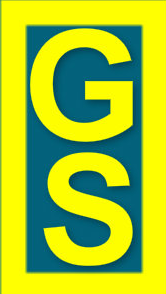 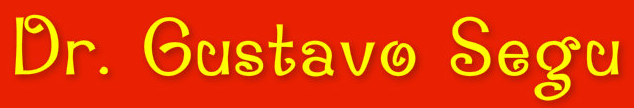 DESCANSO SEMANAL Y HORAS EXTRAS
EXTENSIÓN DE LA JORNADA DE TRABAJO
HORAS SUPLEMENTARIAS


Art. 201 –  LCT: “El empleador deberá abonar al trabajador que prestare servicios en horas suplementarias, medie o no autorización del organismo administrativo competente, un recargo del 50% calculado sobre el salario habitual, si se tratare de días comunes, y del 100%en días sábados después de las 13 horas, domingos y feriados”

La norma no dice “durante el descanso semanal” o “durante el descanso hebdomadario” del trabajador, sino expresamente sábados, domingos y feriados.
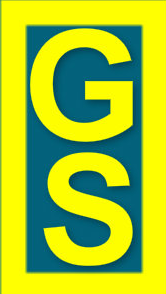 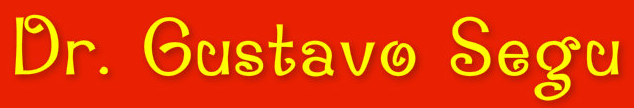 DESCANSO SEMANAL Y HORAS EXTRAS
EXTENSIÓN DE LA JORNADA DE TRABAJO
HORAS SUPLEMENTARIAS

OBLIGACIÓN DE PRESTAR SERVICIOS EN HORAS SUPLEMENTARIAS 
AUXILIOS Y AYUDAS EXTRAORDINARIAS

Art. 201 –  LCT: “El trabajador no estárá obligado a prestar servicios en horas suplementarias, salvo casos de peligro o accidente ocurrido o inminente de fuerza mayor, o por exigencias excepcionales de la economía nacional o de la empresa, juzgado su comportamiento en base al criterio de colaboración en el logro de los fines de la empresa”

Art. 89 – LCT: “El trabajador estará obligado a prestar los auxilios que se requieran en caso de peligro grave o inminente para las personas o para las cosas incorporadas a la empresa”
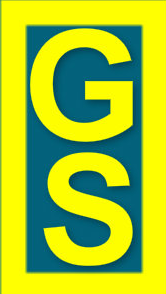 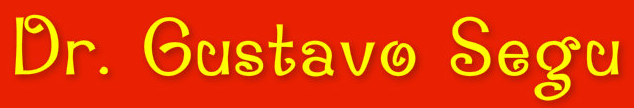 DESCANSO SEMANAL Y HORAS EXTRAS
MODO DE OTORGAMIENTO DE LOS DESCANSOS COMPENSATORIOS
DECRETO 16117/1933

Art. 18 - El descanso semanal compensatorio de que deben gozar los trabajadores ocupados los días de descanso establecidos en las leyes 4661 y 11640, se acordará, salvo las excepciones contempladas por los artículos 13 y 19 de este decreto y las que fijan los decretos especiales conforme a las siguientes reglas:

a) Si han descansado el domingo pero han estado ocupados el sábado después de las 13, gozarán de un descanso de once horas consecutivas, a partir de las 13 horas de un día de la semana siguiente;

b) Si han descansado el sábado después de las 13 pero han estado ocupados el domingo, gozarán de un descanso de veinticuatro horas a partir de la 0 hora de un día de la semana siguiente;
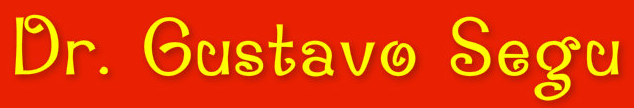 DESCANSO SEMANAL Y HORAS EXTRAS
MODO DE OTORGAMIENTO DE LOS DESCANSOS COMPENSATORIOS
DECRETO 16117/1933
Art. 18 -  (…)

c) Si han estado ocupados el sábado después de las 13 y el domingo, gozarán de un descanso de treinta y cinco horas consecutivas desde las 13 de un día de la semana siguiente, a menos que el trabajo del domingo se hubiese suspendido antes de las 13, en cuyo caso tendrán el descanso establecido en el inciso b);

d) Cuando el trabajo se realice por medio de equipos que actúen en forma distinta de la prevista en los artículos 19 y 20 el descanso establecido en los incisos precedentes podrá reemplazarse por un descanso mínimo de cuarenta horas consecutivas, a partir del cese de las tareas de cada equipo.
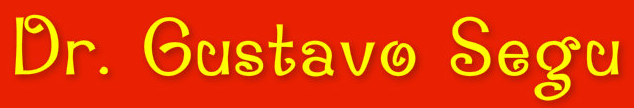 TRABAJADORES EXTRANJEROS

SITUACIÓN MIGRATORIA

CUESTIONES A TOMAR EN CUENTA
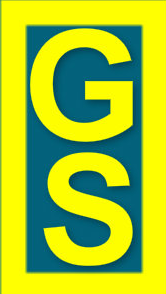 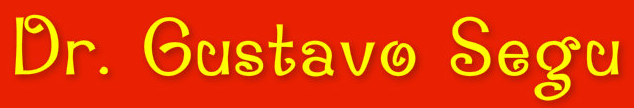 TRABAJADORES EXTRANJEROS – CUESTIONES A TOMAR EN CUENTA
TRABAJO Y ALOJAMIENTO DE LOS EXTRANJEROS. LEY 25871
TIPOS DE RESIDENCIA Y REALIZACIÓN DE TRABAJOS EN EL PAIS

- Los "residentes permanentes" podrán desarrollar tareas o actividades remuneradas o lucrativas, por cuenta propia o en relación de dependencia, amparados por las leyes que rigen la materia.

- Los "residentes temporarios" podrán desarrollarlas solo durante el período de su permanencia autorizada.

- Los "residentes transitorios" no podrán realizar tareas remuneradas o lucrativas, ni por cuenta propia ni en relación de dependencia, salvo los "trabajadores migrantes estacionales", o aquellos que fueran expresamente autorizados por la Dirección Nacional de Migraciones (DNM) de conformidad con lo dispuesto por la ley 25871 o en Convenios de Migraciones suscriptos por la República Argentina. Si se les hubiera autorizado una residencia precaria podrán ser habilitados para trabajar por el plazo y con las modalidades que establezca la DNM.
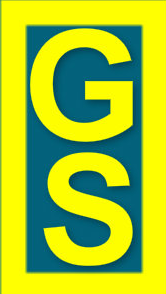 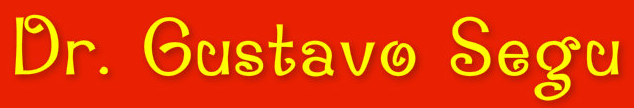 TRABAJADORES EXTRANJEROS – CUESTIONES A TOMAR EN CUENTA
TRABAJO Y ALOJAMIENTO DE LOS EXTRANJEROS. LEY 25871
TIPOS DE RESIDENCIA Y REALIZACIÓN DE TRABAJOS EN EL PAIS

En el Capítulo I del Título IV de la ley se establece una serie de condiciones para las personas extranjeras, en función del tipo de residencia otorgada:

- Los que residan irregularmente en el país no podrán trabajar o realizar tareas remuneradas o lucrativas, ya sea por cuenta propia o ajena, con o sin relación de dependencia.

- Los extranjeros deberán informar domicilio en la República Argentina. Su domicilio constituido, a todos los efectos legales, será el informado al momento del ingreso al territorio nacional, el constituido en las actas labradas en inspecciones migratorias o el denunciado en los trámites de residencia o ante el Registro Nacional de las Personas.
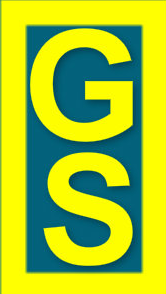 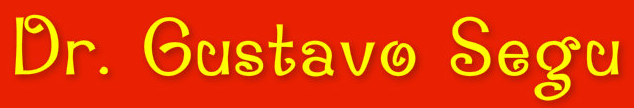 TRABAJADORES EXTRANJEROS – CUESTIONES A TOMAR EN CUENTA
RESPONSABILIDADES Y OBLIGACIONES DE LOS EMPLEADORES. LEY 25871

El capítulo II del Título IV, establece las “Responsabilidades y obligaciones de los dadores de trabajo, alojamiento y otros”:

- No se podrá proporcionar trabajo u ocupación remunerada, con o sin relación de dependencia, a los extranjeros que residan irregularmente.

- Esta prohibición no exime al empleador del cumplimiento de las obligaciones emergentes de la legislación laboral respecto del extranjero, cualquiera sea su condición migratoria; tampoco se verán afectados los derechos adquiridos por los extranjeros, como consecuencia de los trabajos ya realizados, cualquiera sea su condición migratoria.

- Quienes incumplan las disposiciones establecidas en el primer punto de esta sección, serán sancionados solidariamente con una multa igual a 50 Salarios Mínimo Vital y Móvil (SMVM) por cada extranjero, que no cuente con la habilitación migratoria para trabajar, al que se proporcione trabajo u ocupación remunerada.
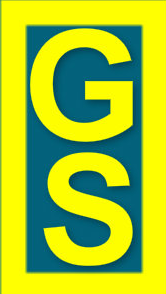 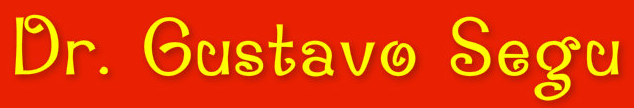 TRABAJADORES EXTRANJEROS – CUESTIONES A TOMAR EN CUENTA
RESPONSABILIDADES Y OBLIGACIONES DE LOS EMPLEADORES. LEY 25871
El capítulo II del Título IV, establece las “Responsabilidades y obligaciones de los dadores de trabajo, alojamiento y otros”:

- Si se proporcionara trabajo u ocupación remunerada a extranjeros no emancipados o menores de 14 años, la multa ascenderá a 100 SMVM.

- La reincidencia en estas infracciones se considerará agravante de la misma y elevará el monto de la multa impuesta hasta en un 50%.

- Las multas determinadas podrán ser disminuidas excepcionalmente por la DNM, cuando el infractor lo solicite y acredite falta de medios suficientes, o podrá autorizar su pago en cuotas. Para ellos se evaluará la capacidad económica del infractor y la posible reincidencia que pudiera registrar en la materia. La multa jamás podrá ser inferior a 2 SMVM.

- Las sanciones serán graduadas de acuerdo con la naturaleza de la infracción, la persona, antecedentes en la materia y en caso de reincidencia en las infracciones de la ley 25871, las mismas serán acumulativas y progresivas.
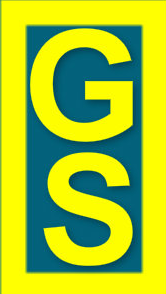 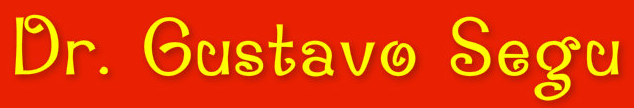 TRABAJADORES EXTRANJEROS – CUESTIONES A TOMAR EN CUENTA
PAGO DE MULTAS. PLAN DE FACILIDADES DE PAGO. DISPOSICIÓN (DNM) 4653/2016
Si un empleador hubiera proporcionado trabajo u ocupación remunerada, con o sin relación de dependencia, a extranjeros en situación migratoria irregular y reconociere expresamente la infracción cometida mediante la presentación ante la Dirección Nacional de Migraciones dentro de los 30 días hábiles subsiguientes a la fecha en que se hubiere notificado de la apertura del sumario de faltas, podrá adherirse a un régimen de facilidades de pago.

Este acogimiento provocará la disminución de la multa original en un valor equivalente a 25 SMVM por cada extranjero que no contaba con habilitación migratoria para trabajar.

Si los extranjeros a los que se les hubiera dado trabajo, que no poseían la habilitación correspondiente, fueran menores, entonces la disminución del monto de la sanción de multa originaria se elevará al 50 SMVM por cada trabajador.
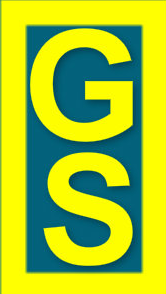 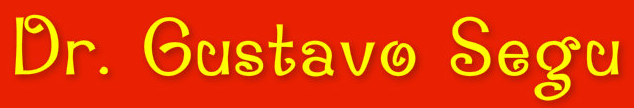 TRABAJADORES EXTRANJEROS – CUESTIONES A TOMAR EN CUENTA
PAGO DE MULTAS. PLAN DE FACILIDADES DE PAGO. DISPOSICIÓN (DNM) 4653/2016

La DNM podrá otorgar planes de hasta 12 cuotas mensuales. Podrán llegar a ser de 24 cuotas mensuales, siempre y cuando el monto de cada cuota no sea inferior a 5 SMVM. Cada cuota sufrirá un recargo del 2% sobre el saldo.

A este plan de pagos también podrán acceder los empleadores a los que se los sancionó por medio de un acto administrativo, en el que se constató la existencia de contratación de trabajadores extranjeros con residencia irregular; dichos empleadores deberán solicitar su adhesión en forma expresa ante la DNM, antes de que el organismo inicie acciones judiciales para obtener el cobro de la multa respectiva. 

Adicionalmente el infractor deberá desistir de cualquier acción administrativa o judicial tendiente a impugnar el acto administrativo que impuso la sanción.
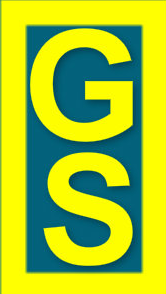 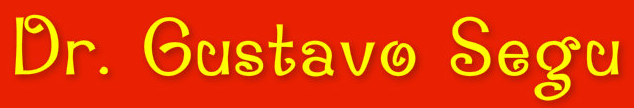 TRABAJADORES EXTRANJEROS – CUESTIONES A TOMAR EN CUENTA
EXTRANJEROS CON RESIDENCIA TRANSITORIA. AUTORIZACIÓN PARA TRABAJAR

La disposición (DNM) 5013/2018 establece un procedimiento de excepción para aquellos extranjeros que hayan ingresado al territorio nacional como turistas -art. 24, inciso a), L. 25871- y soliciten autorización para desarrollar tareas remuneradas en forma transitoria.

El plazo de permanencia autorizado vencerá el mismo día en que venza el otorgado para su ingreso como turista y caducará cuando el migrante egrese del territorio nacional.

Esta autorización para desarrollar tareas remuneradas al residente transitorio no podrá ser prorrogada ni concedida más de 2 veces por período anual, a contar desde la fecha en que se realizó la primera solicitud.
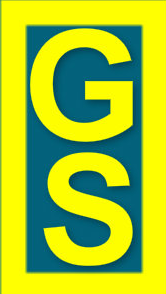 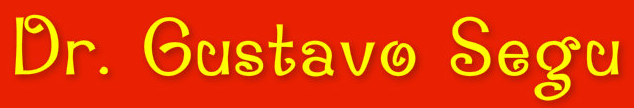 TRABAJADORES EXTRANJEROS – CUESTIONES A TOMAR EN CUENTA
GENERACIÓN DEL CÓDIGO ÚNICO DE IDENTIFICACIÓN LABORAL (CUIL)

El extranjero, para poder trabajar en el país en relación de dependencia, debe generar un CUIL provisorio en ANSeS, luego de realizar los trámites necesarios en migraciones.

Obtenido el DNI para extranjeros o naturalizados, deberá generar el CUIL definitivo solicitando la unificación con el provisorio.
La documentación a presentar varía según el caso y será la siguiente:

Mayores de 18 años
- DNI para extranjero/naturalizado.
- Si aún no tiene DNI:
* Expediente de migraciones donde conste el tipo de residencia vigente y el ingreso al país.
* Pasaporte en el que conste tipo de residencia, la cual no debe ser turista o permanente. 
* Permiso de ingreso al país expedido por Consulados o en virtud de Convenios Internacionales.
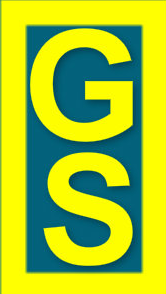 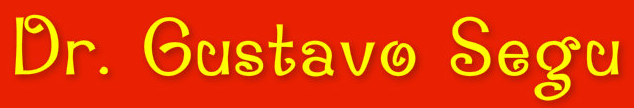 TRABAJADORES EXTRANJEROS – CUESTIONES A TOMAR EN CUENTA
GENERACIÓN DEL CÓDIGO ÚNICO DE IDENTIFICACIÓN LABORAL (CUIL)

Menores de 18 años
- Partida de nacimiento con la información del menor y los padres. Si fue emitida en el extranjero debe estar legalizada o apostillada y si no está en español debe ser traducida. Las partidas de nacimiento de Italia, España, Portugal, Grecia, Chile, Colombia, Brasil, Perú, Paraguay y Uruguay quedan exceptuadas del visado, traducción y legalización y apostilla.
- DNI del hijo y de los padres.
- En el caso de un hijo adoptado: testimonio o copia de la sentencia de adopción, DNI del hijo y de los padres adoptantes.

Con residencia permanente en el exterior que lo requieran para una prestación de la Seguridad Social
- Documento del país de origen, formulario de solicitud de aplicación certificado en caso de existir un Convenio Internacional.
El trámite de obtención del CUIL es presencial, sin turno previo.
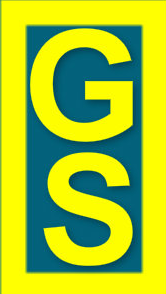 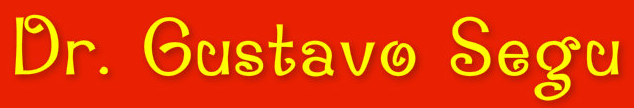 TRABAJADORES EXTRANJEROS – CUESTIONES A TOMAR EN CUENTA
UNIFICACIÓN DE CUIL. PROVISORIO Y DEFINITIVO

Este trámite se realiza en una UDAI y permite asociar dos o más números de CUIL quedando unificadas las relaciones vigentes y la historia laboral para el CUIL definitivo.

Los números de CUIL podrán a llegar a ser tres, si el extranjero tramita la nacionalidad argentina.

La UDAI analizará la documentación presentada por el titular para verificar que se trata de la misma persona, quien tiene asignado más de un número de CUIL y solicitará la asociación de los CUIL al departamento correspondiente.

Verificará que los CUIL a asociar posean los datos filiatorios idénticos y en la base de personas de ANSeS ingresará el número de CUIL que quedará vigente luego de la asociación.
En dicha base, quedará como antecedente el número de CUIL anterior, la fecha de cambio, la solicitud recibida por ANSeS y el estado en AFIP (existencia de aportes).
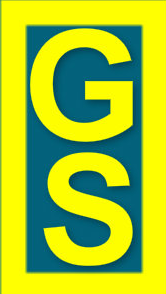 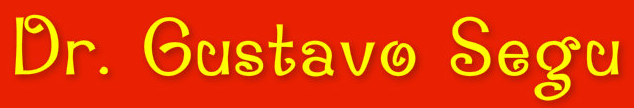 TRABAJADORES EXTRANJEROS – CUESTIONES A TOMAR EN CUENTA
SISTEMAS DE SEGURIDAD SOCIAL DE AFIP

En “Simplificación Registral Empleadores” no se realiza ninguna operación para reemplazar un CUIL provisorio por uno definitivo, ya que ANSeS, al participar en el “Programa de Simplificación Registral” será quien realice este reemplazo.

En “Declaración en línea”, el empleador visualizará el nuevo número de CUIL cuando se encuentre unificado con el provisorio.

En “Certificación de Remuneración y Servicios web” y “Certificado de trabajo, art. 80”, traerá bajo el CUIL definitivo lo trabajado bajo el CUIL anterior o provisorio.
En “Aportes en Línea”, se verificará la misma situación del sistema anterior. Esto se debe a que quedaron unidos ambos números en la Historia Laboral del trabajador.
Por todo lo expuesto, tampoco corresponde realizar rectificativas de los Formularios 931, en los que fue declarado el trabajador extranjero con un CUIL provisorio.
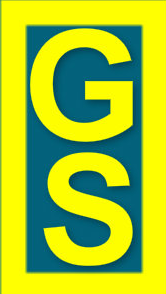 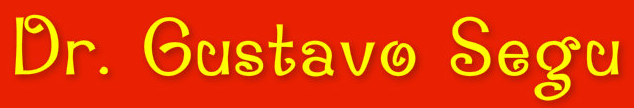 OPCIÓN DE CAMBIO DE OBRA SOCIAL

RECLAMOS FORMULADOS POR OSECAC

CUESTIONAMIENTO DE LA BASE IMPONIBLE
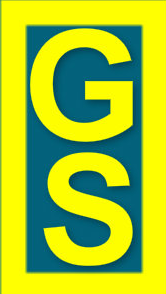 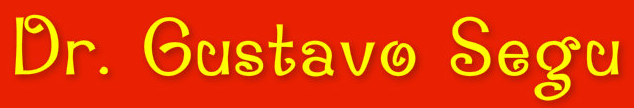 OPCION DE CAMBIO OBRA SOCIAL. CUESTIONAMIENTO OSECAC SOBRE BASE IMPONIBLE
LEY DE OBRA SOCIALES

La propia ley 23660 de obras sociales en su artículo 16, al definir las alícuotas aplicables, establece con total contundencia y claridad lo siguiente:
a) Una contribución a cargo del empleador equivalente al 6% (seis por ciento) de la remuneración de los trabajadores que presten servicios en relación de dependencia.
b) Un aporte a cargo de los trabajadores que presten servicios en relación de dependencia equivalente al 3% (tres por ciento) de su remuneración. Asimismo, por cada beneficiario a cargo del afiliado titular, a que se refiere el artículo 9º, último apartado, aportará el 1,5% (uno y medio por ciento) de su remuneración.
A su turno, el artículo 18 de la misma ley, define con total claridad el concepto de “remuneración”, indicando que se entiende como tal “la definida por las normas del régimen nacional de jubilaciones y pensiones para trabajadores en relación de dependencia.” Es decir todos aquellos conceptos o rubros que integran el salario del trabajador y que se consideran “remunerativos” en los términos de los artículos 6° y 7° de la Ley 24241 que regula el SIPA.
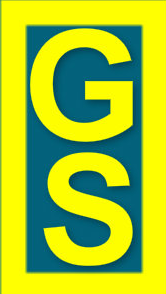 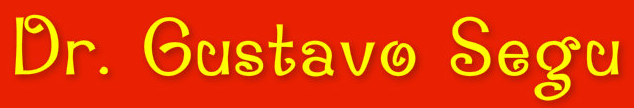 OPCION DE CAMBIO OBRA SOCIAL. CUESTIONAMIENTO OSECAC SOBRE BASE IMPONIBLE
LEY DE OBRA SOCIALES

Dicho artículo aclara además algo fundamental en sus tramos finales y que resulta de vital importancia para el análisis del presente caso, al señalar que: “… los aportes y contribuciones mínimos serán calculados sobre las remuneraciones establecidas en los convenios colectivos de trabajo para la actividad y de acuerdo a la categoría laboral del trabajador …”, dejando de esta manera el legislador claramente plasmado el espíritu de la norma en relación a la definición de la base imponible, y quedando asociado expresa e indisolublemente dicho concepto al convenio colectivo que rige la actividad del trabajador, y no al que pudiera relacionarse con la obra social elegida por opción, el cual le resulta totalmente ajeno.

Como puede observarse con total claridad, la ley 23660 -norma fundamental y pilar del Régimen Nacional de Obras Sociales- no deja lugar a dudas que la base imponible en cuestión, se define sobre la remuneración devengada por el trabajador en función de su encuadre convencional. Es decir que es la establecida para su categoría por el Convenio Colectivo de su actividad, y de ninguna manera otra ajena el mismo.
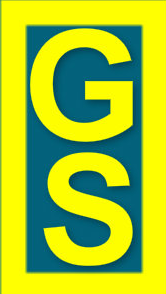 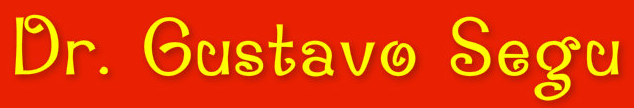 OPCION DE CAMBIO OBRA SOCIAL. CUESTIONAMIENTO OSECAC SOBRE BASE IMPONIBLE
EL RECLAMO DE OSECAC ES INVIABLE

Consecuentemente, jamás podría válidamente OSECAC pretender una base imponible distinta a la que devengó el trabajador en función de su encuadre convencional y su categoría, ya que:
a) Ello implicaría alterar de facto el texto del art. 16 la Ley de Obras Sociales, lo cual dejaría indudablemente la situación al margen de la ley.
b) Ello traería como consecuencia pretender que el empleador practique una liquidación de sueldos mixta en el recibo de sueldo, combinando distintos convenios colectivos a los fines de la determinación de los aportes con destino a la obra social por un lado aplicando el CCT 130/1975, y a los fines de la determinación de las restantes obligaciones aplicando el CCT que le corresponda al trabajador por su actividad. Esto además de ser absolutamente inaceptable desde el punto de vista del derecho laboral, podría traer aparejada como consecuencia que el trabajador reclamara las diferencias salariales correspondientes a las retenciones de aportes realizadas sobre una base imponible irreal que no se condice con su verdadera remuneración y encuadre. En dicho caso, ello daría lugar a que se pudiera considerar injuriado y despedido ante la negativa del empleador a abonarle la remuneración neta (de bolsillo) que le corresponde por su encuadre convencional. Recordamos que el principio de intangibilidad del salario protege al trabajador de toda retención indebida no autorizada legalmente y por otra parte el no pago de la remuneración completa es considerado unánimemente por toda la jurisprudencia como grave injuria susceptible de colocar al trabajador en situación de despido indirecto en caso de negativa injustificada a abonarle las diferencias salariales reclamadas.
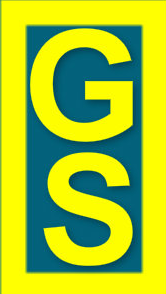 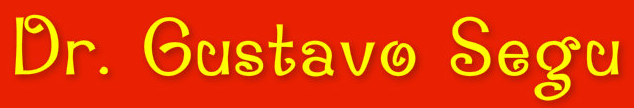 OPCION DE CAMBIO OBRA SOCIAL. CUESTIONAMIENTO OSECAC SOBRE BASE IMPONIBLE
NO EXISTEN TOPES MINIMOS DIFERENCIALES


Como podemos observar, OSECAC está planteando lisa y llanamente la aplicación de un tope mínimo a la base imponible para sus afiliados por opción que no se encuentra regulado en ninguna norma. Recordamos la normativa específica ha aclarado ha definido desde largo tiempo atrás como se determina el tope mínimo. Al respecto recordaremos que el artículo 18 de la ley de obras sociales dispone que : “…A los efectos de establecer los aportes y contribuciones, la remuneración no podrá ser inferior a la fijada en disposiciones legales o convenios colectivos de trabajo o a la retribución normal de la actividad de que se trate.”, y además que conforme el D. 921/2016, se estableció el monto del haber mínimo para el cálculo de aportes y contribuciones previstos en el régimen de obras sociales que rige en la actualidad, y que es el equivalente a dos (2) bases mínimas previstas por la legislación vigente -que representa a la fecha un total de $ 7.242,08 a partir del devengado Marzo/2019 conforme R (ANSeS) 74/2019-.
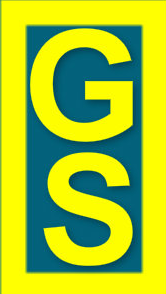 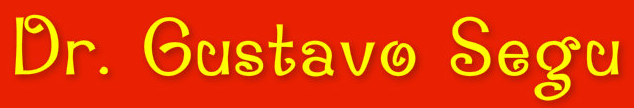 OPCION DE CAMBIO OBRA SOCIAL. CUESTIONAMIENTO OSECAC SOBRE BASE IMPONIBLE
NO EXISTEN TOPES MINIMOS DIFERENCIALES


A la luz de los antecedentes normativos señalados, resulta cuando menos llamativa la pretensión de OSECAC de “crear” una suerte de nuevo tope mínimo a la base imponible paralelo para el caso de los trabajadores afiliados por opción, y pretender erigirse en una
suerte de “legislador de facto” de las normas que rigen la materia tributaria en temas de recaudación de la seguridad social.

FACULTADES DE LAS OBRAS SOCIALES

Al respecto es interesante recordar que las obras sociales no cuentan más que con facultades de fiscalización y ejecución, no teniendo por tanto posibilidad alguna dentro del marco legal de ejercer facultades de aplicación y recaudación, estas últimas reservadas a la AFIP. Es decir que solo pueden realizar inspecciones y reclamar judicialmente el cobro de aportes y contribuciones, pero en modo alguno pueden reglamentar en la materia ni recaudar las citadas obligaciones.
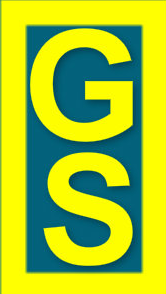 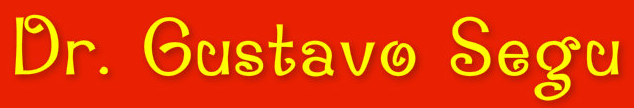 OPCION DE CAMBIO OBRA SOCIAL. CUESTIONAMIENTO OSECAC SOBRE BASE IMPONIBLE
FACULTADES DE LAS OBRAS SOCIALES

En efecto de acuerdo con lo dispuesto por el art. 1° del D. 2741/1991, es competencia de la AFIP la aplicación, la recaudación, la fiscalización y la ejecución de los recursos de la seguridad social, entre los cuales se encuentran expresamente comprendidos aquellos destinados a las obras sociales. Por su parte la ley de obras sociales es suficientemente clara también al respecto, ya que únicamente contiene disposiciones en materia de fiscalización (L. 23660, art. 21) y de ejecución (L. 23.660, art. 24).

Por consiguiente si bien la AFIP y las Obras Sociales tienen facultades concurrentes en materia de fiscalización y ejecución, únicamente la AFIP tiene facultades exclusivas de aplicación y recaudación en la materia.
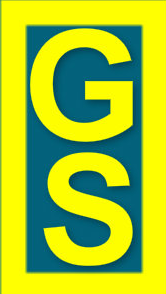 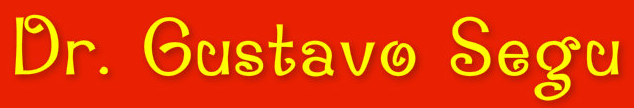 OPCION DE CAMBIO OBRA SOCIAL. CUESTIONAMIENTO OSECAC SOBRE BASE IMPONIBLE
FACULTADES DE LAS OBRAS SOCIALES
COMPROBANTES VALIDOS DE PAGO DE LA OBLIGACIÓN TRIBUTARIA


A propósito, en materia de recaudación, no ésta de más recordar que de acuerdo con lo establecido por la Resolución Conjunta (Ministerio de Economia y Obras y Servicios Publicos – Ministerio de Trabajo y Seguridad Social) 202-202/1995 (BO: 11/9/1995) artículo 1°, “ … todo pago que efectúen los contribuyentes o responsables por los aportes y contribuciones previstos en el punto e) del artículo 87 del decreto 2284, deberá ingresarse necesariamente mediante el procedimiento establecido por la Dirección General Impositiva, para la totalidad de los conceptos integrativos de la Contribución Unificada de la Seguridad Social, resultando el comprobante que se expida a tal efecto, único medio probatorio de cancelación de la obligación.”
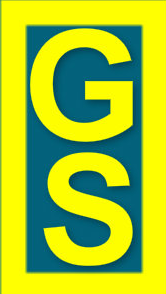 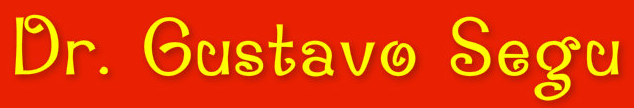 OPCION DE CAMBIO OBRA SOCIAL. CUESTIONAMIENTO OSECAC SOBRE BASE IMPONIBLE
FACULTADES DE LAS OBRAS SOCIALES
COMPROBANTES VALIDOS DE PAGO DE LA OBLIGACIÓN TRIBUTARIA

Asimismo mediante la R (MTySS) 890/92 (BO: 15/9/1992), se dispone expresamente que las obras sociales solo pueden ejercer la fiscalización y la ejecución de los aportes y contribuciones correspondientes a las mismas, en los siguientes términos: “Facúltase a las obras sociales a ejercer la fiscalización y ejecución de los aportes y contribuciones previstos en el punto e) del artículo 87 del decreto 2284/91, sin perjuicio del derecho de la Administración Nacional de la Seguridad Social, de fiscalizar y ejecutar tales conceptos en forma directa, cuando las circunstancias así lo justifiquen.” La citada norma cabe aclarar que goza de plena vigencia a la fecha. 

Finalmente mediante Dictamen (DLTRSS-DGI) 2516/1997, el Fisco señaló que la AFIP es la encargada de la recaudación de los recursos con destino al Régimen de Obras Sociales (D. 2284/91, 2741/91 y 507/93) y que únicamente resultarán válidos y con efecto cancelatorio de sus obligaciones los pagos efectuados ante dicho Organismo Recaudador, utilizando los procedimientos que al efecto determinan las normas que en la especie emanan del mismo.
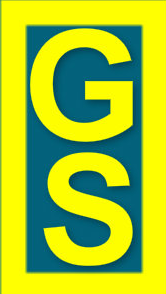 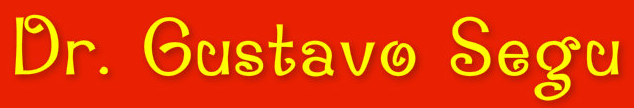 OPCION DE CAMBIO OBRA SOCIAL. CUESTIONAMIENTO OSECAC SOBRE BASE IMPONIBLE
FACULTADES DE LAS OBRAS SOCIALES
COMPROBANTES VALIDOS DE PAGO DE LA OBLIGACIÓN TRIBUTARIA

Esto significa no solo que los aportes y contribuciones con destino a la obra social deben ser declarados e ingresados a través de los medios que AFIP impone legalmente, sino que además cualquier diferencia reclamada por la obra social deberá declararse vía rectificativa de las DDJJ F 931 correspondientes a cada período y procederse al ingreso del capital e intereses directamente a la AFIP, para que dicho pago cuente con un recibo de pago válido legalmente. 

Esto desvirtúa la validez de los certificados de “libre deuda” que muchas veces expiden los mandatarios de las obras sociales cuando recaudan ilegalmente diferencias de aportes y contribuciones que deberían haber sido ingresadas a través de los canales dispuestos por la AFIP a tales fines (hoy Declaración en línea y VEP).

No se discute aquí la facultad que tienen las obras sociales para fiscalizar, lo que se debe resaltar es que jurídicamente no tienen derecho a legislar, reglamentar y/o modificar normativa aplicable en la materia ni a recaudar en forma directa importe alguno, ya que ello es facultad exclusiva y privativa del FISCO.
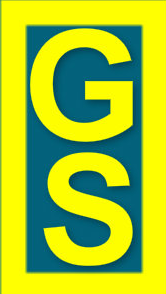 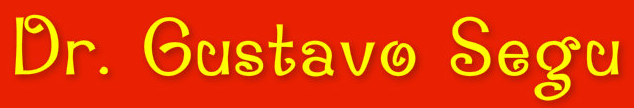 OPCION DE CAMBIO OBRA SOCIAL. CUESTIONAMIENTO OSECAC SOBRE BASE IMPONIBLE
FACULTADES DE LAS OBRAS SOCIALES
OPCIÓN DE CAMBIO Y BASE IMPONIBLE

En materia de opción de cambio de obra social sindical, el Decreto 504/1998 que regula el procedimiento para poder ejercer el traspaso de obras social, se refiere exclusivamente a los requisitos y alcances del ejercicio de dicha opción, sin indicar absolutamente nada en relación a la base imponible de los aportes y contribuciones, pues no es la finalidad de dicha norma ocuparse de ese tema. Únicamente dispone que la AFIP tome los recaudos para que se transfieran a la obra social elegida los aportes que correspondan (art. 7°). 

Tampoco dispone obligación para que el trabajador, la Superintendencia de Servicios de Salud, la obra social, o la AFIP den aviso al empleador de la opción de cambio (art.3°, D. 504/1998), lo que a las claras da a entender que éste no necesita conocer dicha, pues la misma no afecta la determinación e ingreso de los aportes y contribuciones correspondientes. En efecto, el empleador deberá continuar cumpliendo con dicha obligación tal como lo venía haciendo hasta el momento del cambio, quedando al margen completamente del procedimiento de opción de cambio.
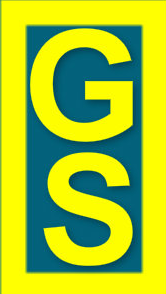 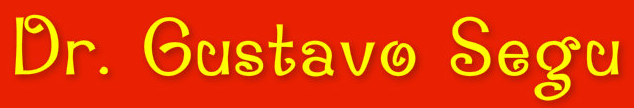 OPCION DE CAMBIO OBRA SOCIAL. CUESTIONAMIENTO OSECAC SOBRE BASE IMPONIBLE
CONCLUSIÓN
a) El empleador se encuentra obligado a determinar los aportes y contribuciones con destino a la obra social sobre la base imponible correspondiente a la remuneración del trabajador en función de su categoría y encuadre convencional propio de su actividad.

b) El único límite mínimo que el empleador debe tener en cuenta para la determinación de dichas obligaciones es el tope mínimo a la base imponible con destino a la obra social definido por el D. 921/2016.

c) La obra social no tiene derecho y no cuenta con sustento legal alguno para reclamar diferencias por aplicación otros límites mínimos a la base imponible que no sea el citado tope mínimo , por lo que cualquier pretensión sobre dicha base en los términos planteados por OSECAC, tal como exigir que se aplique para el caso del afiliado por opción como tope mínimo la remuneración correspondiente a un trabajador comprendido en la categoría de “Maestranza A” del CCT 130/1975, es absolutamente y manifiestamente ilegal e inconstitucional.

d) La obra social únicamente cuenta con facultades de fiscalización y ejecución judicial, y no es autoridad de aplicación en la materia, ni cuenta con facultades de recaudación, por lo cual cualquier pretensión de cobro directo también resulta manifiesta y absolutamente ilegal.
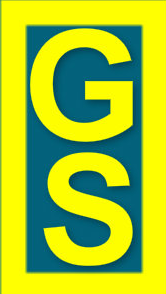 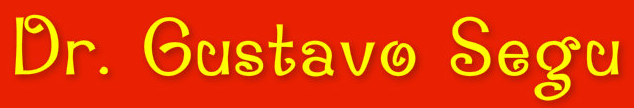